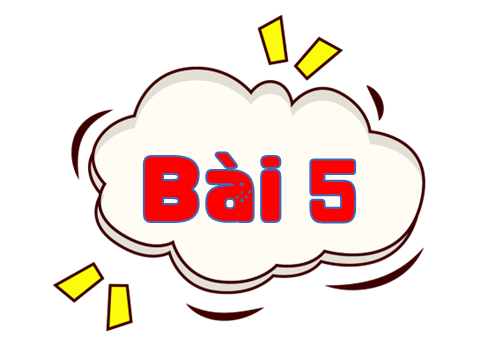 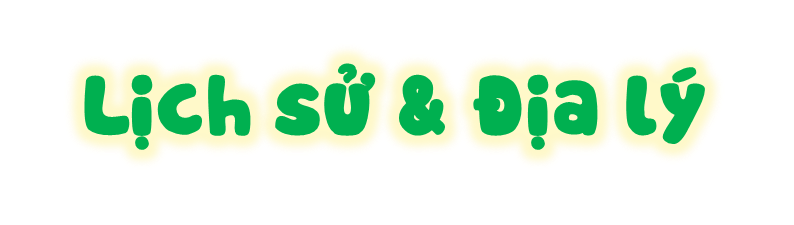 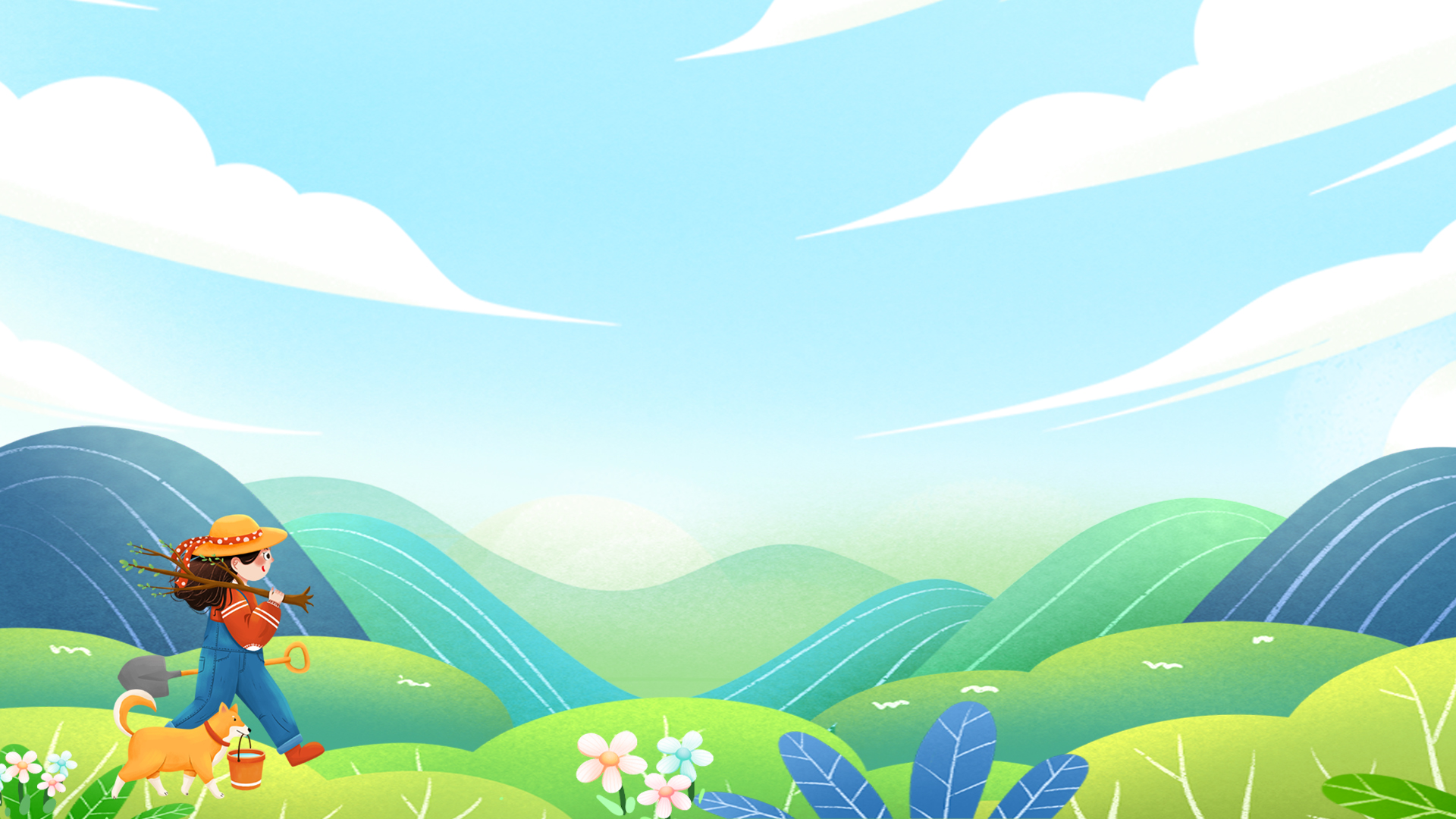 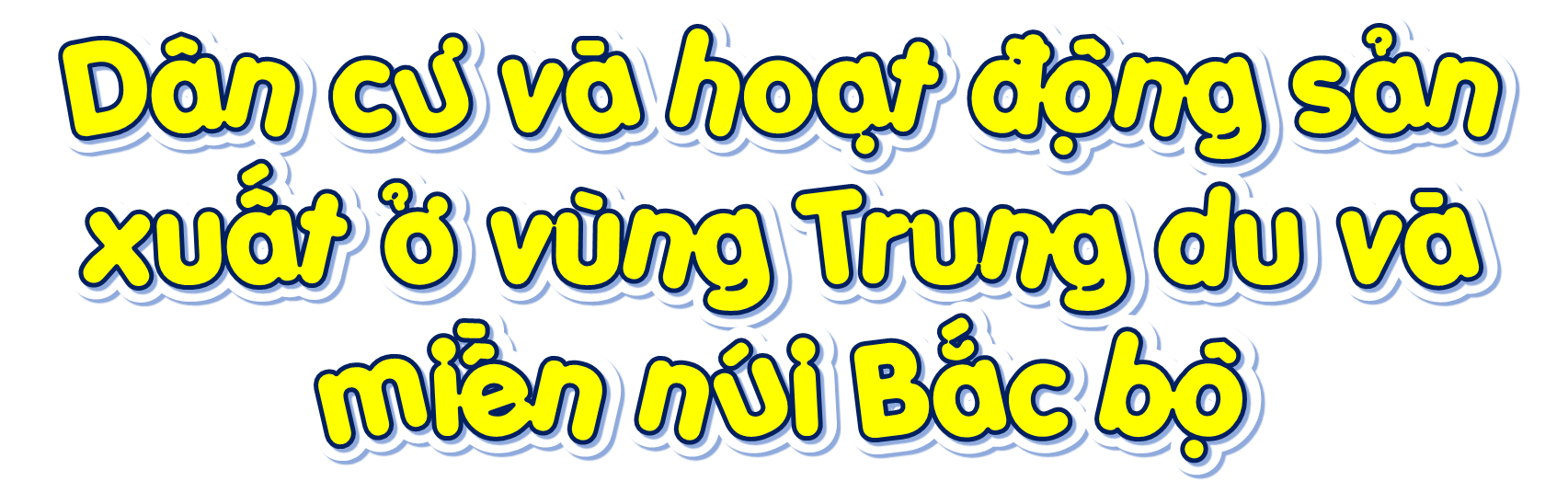 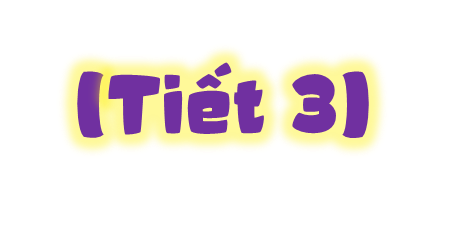 [Speaker Notes: Thiết kế: Hương Thảo – Zalo 0972.115.126. Các nick khác đều là giả mạo, ăn cắp chất xám]
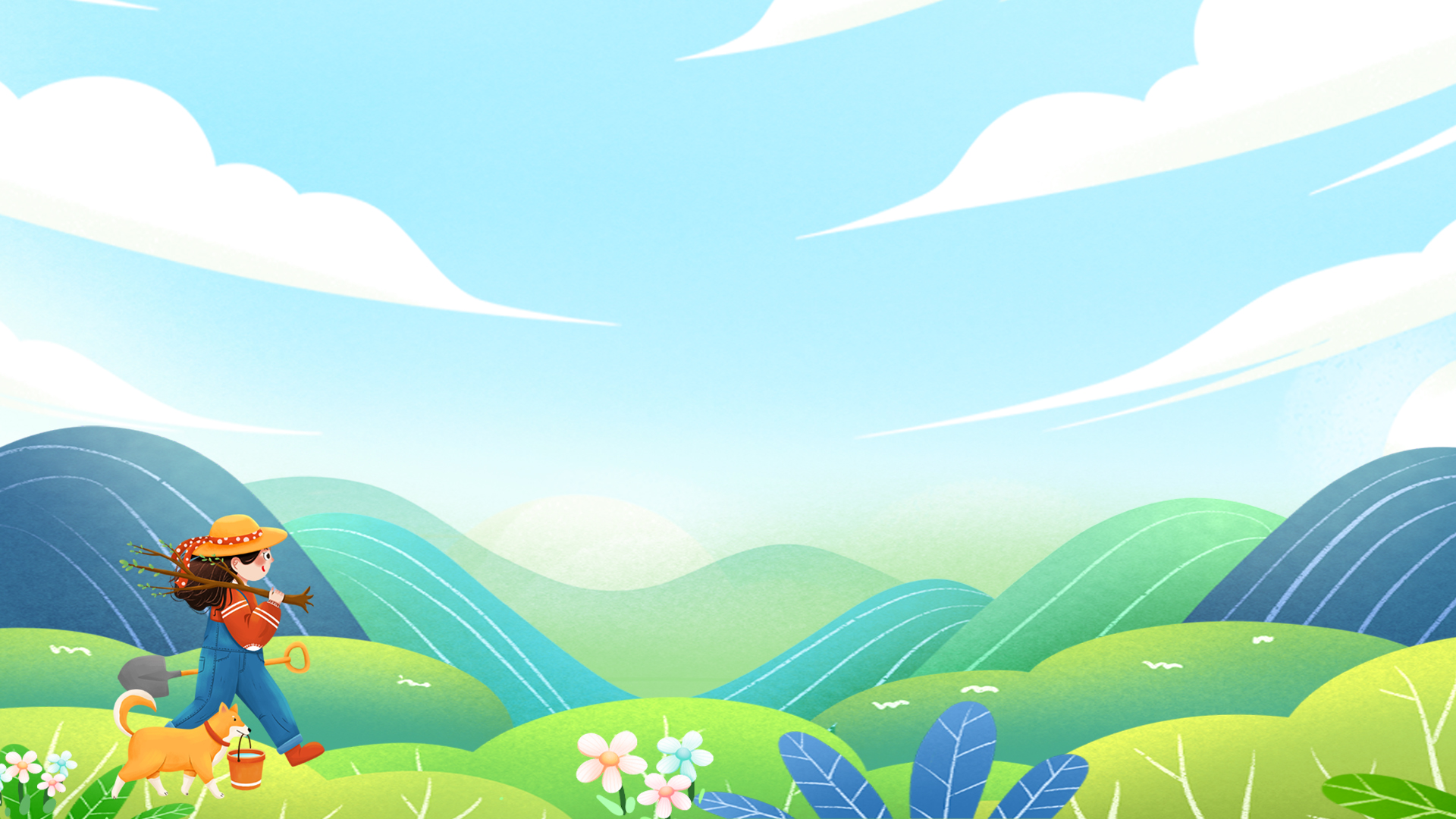 KHỞI ĐỘNG
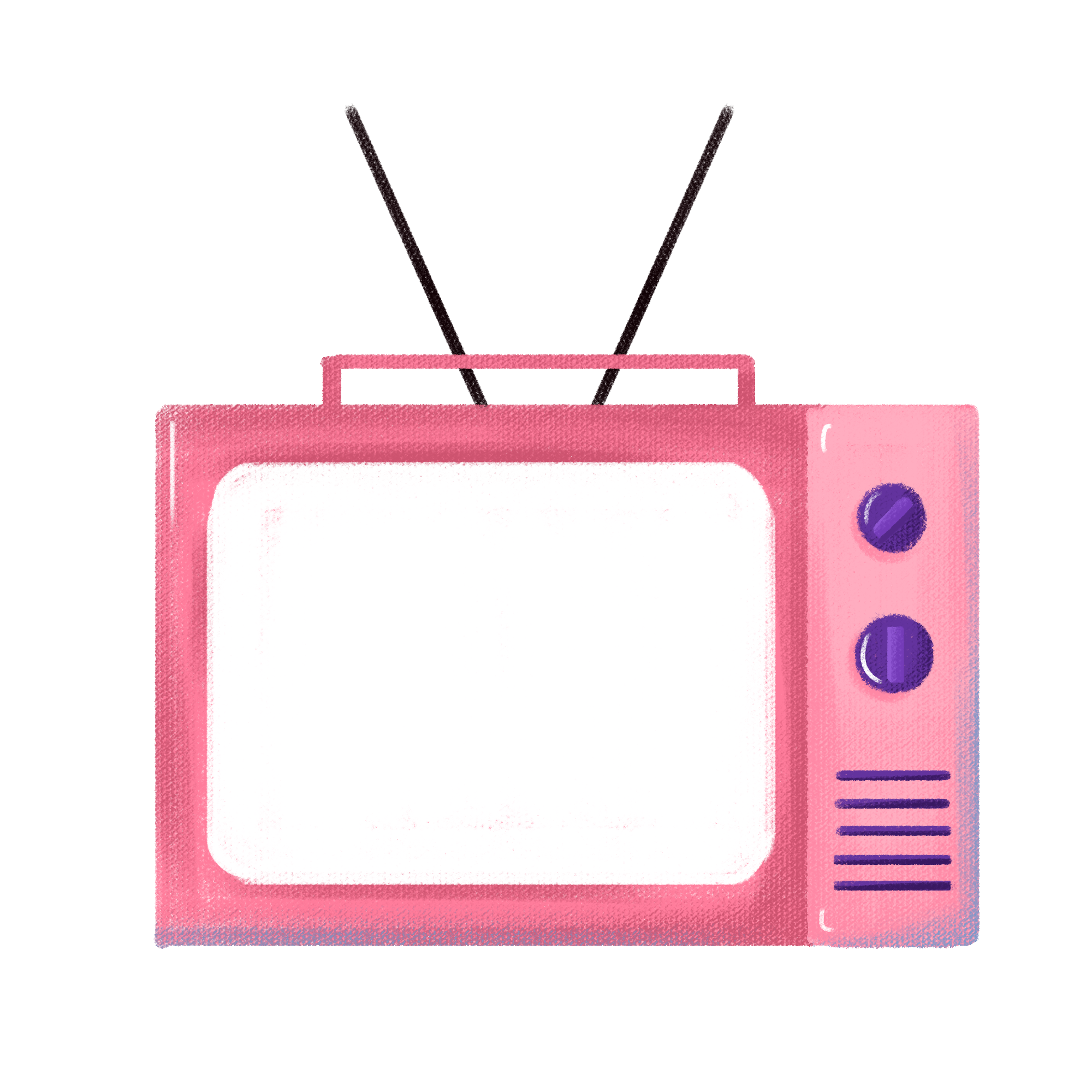 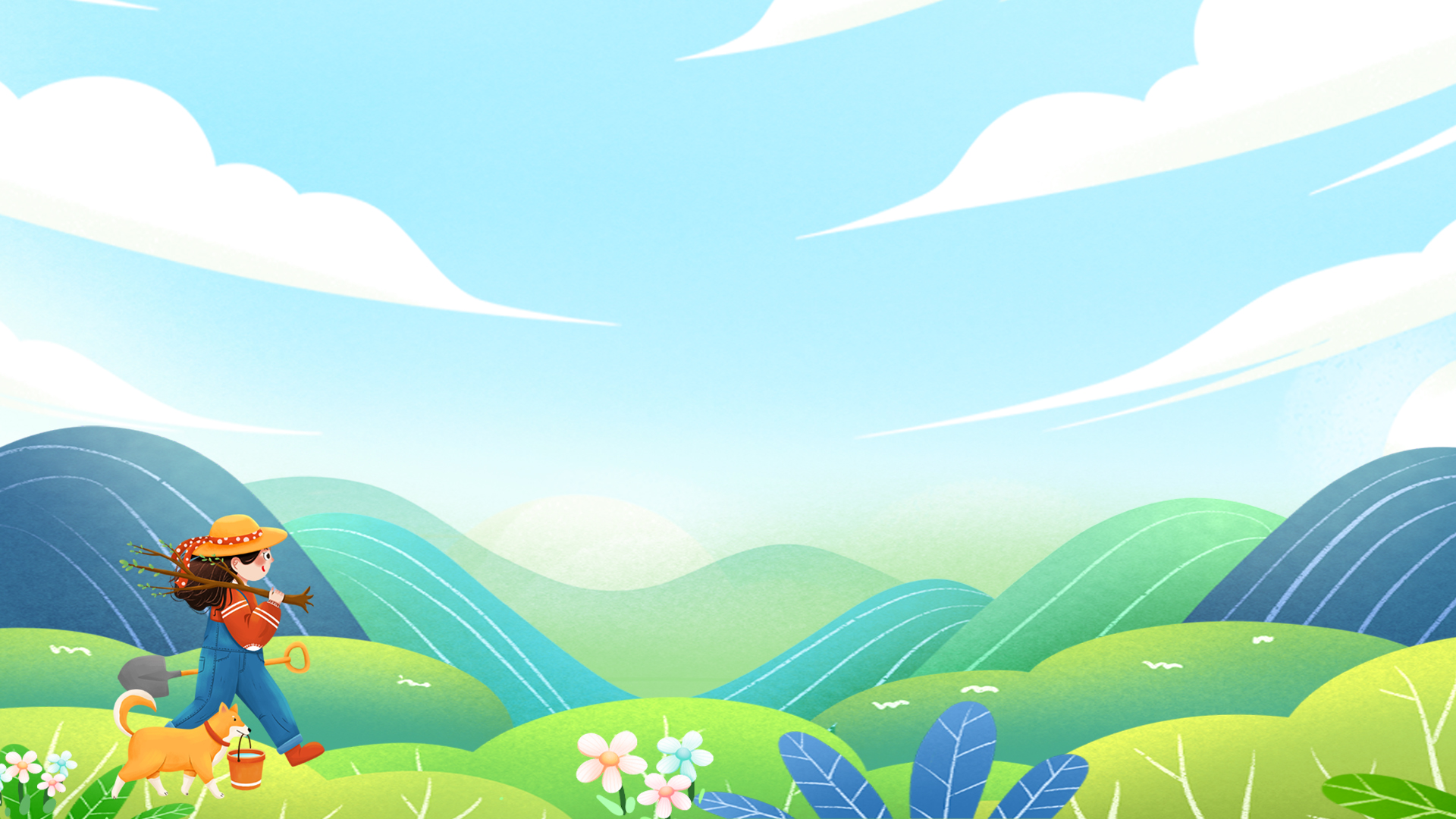 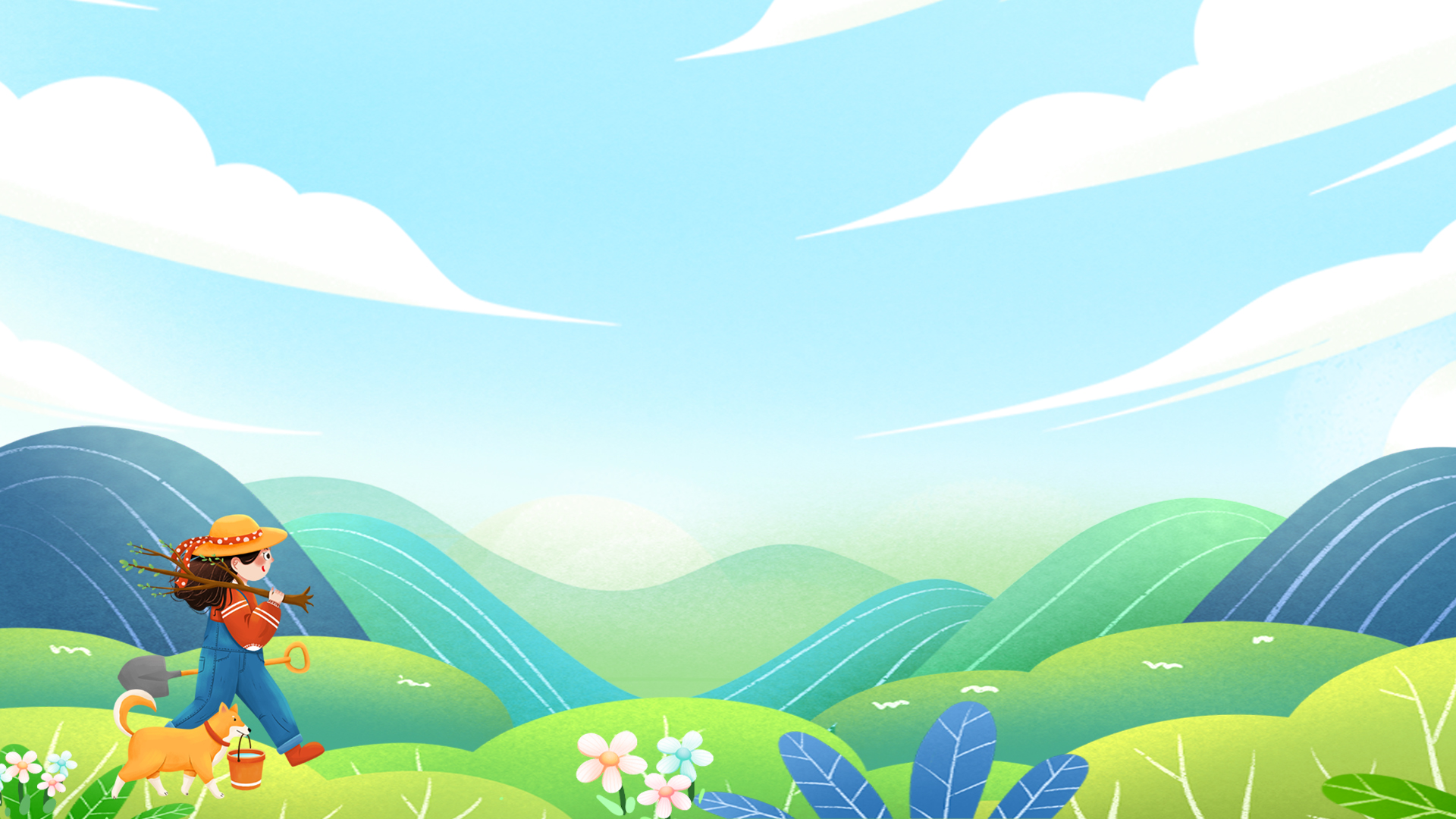 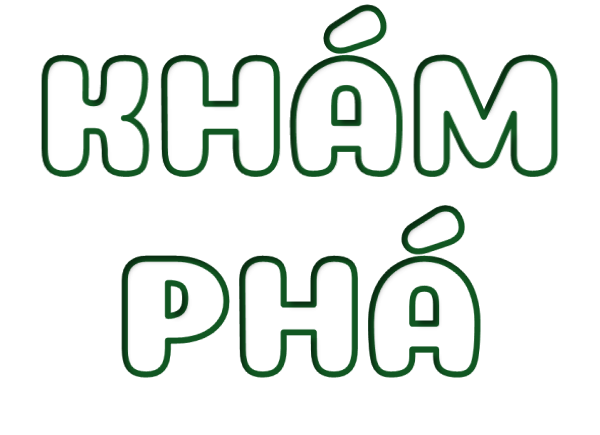 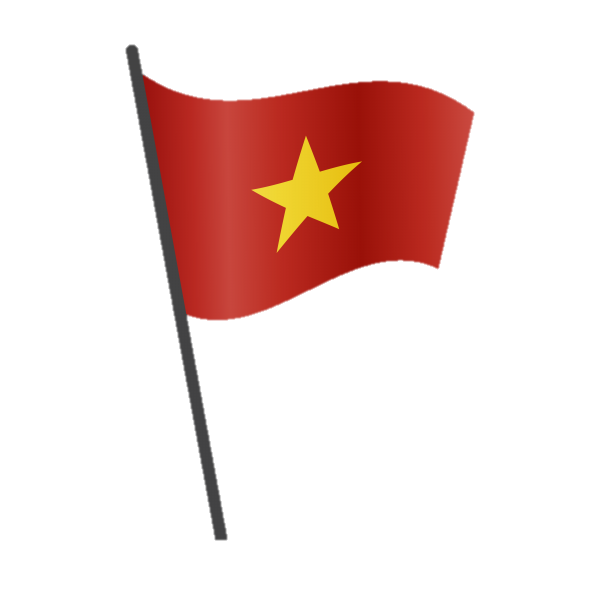 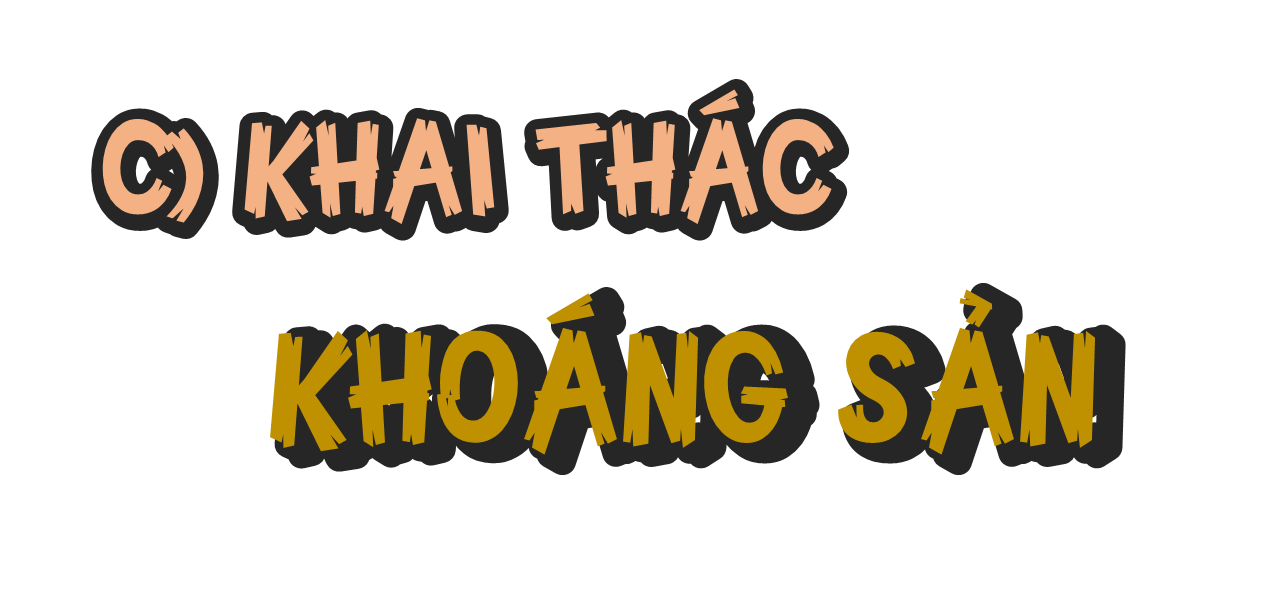 Linh
[Speaker Notes: Thiết kế: Hương Thảo – Zalo 0972.115.126. Các nick khác đều là giả mạo, ăn cắp chất xám]
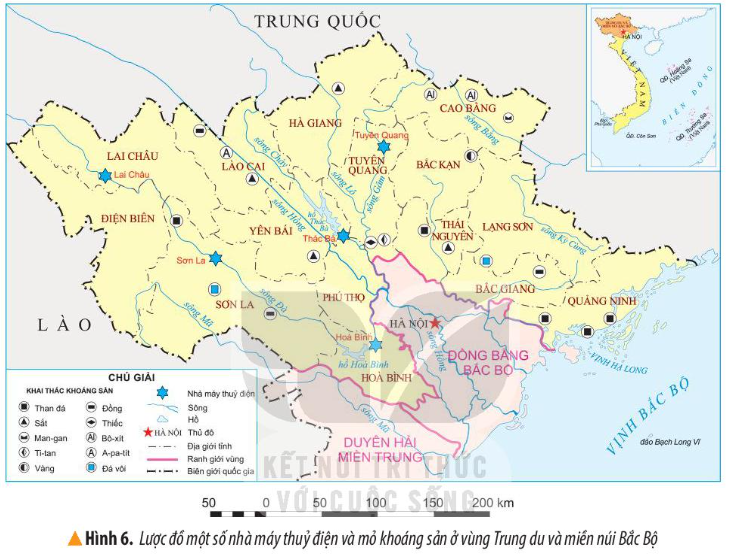 Đọc thông tin và quan sát hình 6, em hãy:
Xác định trên lược đồ một số mỏ khoáng sản ở vùng Trung du và miền núi Bắc Bộ.
Kể tên một số sản phẩm có nguồn gốc từ khoáng sản của vùng Trung du và miền núi Bắc Bộ.
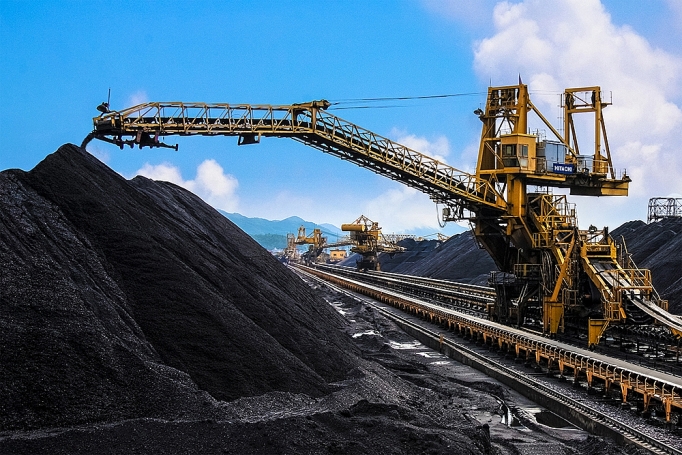 Khai thác khoáng sản là hoạt động kinh tế quan trọng của vùng Trung du và miền núi Bắc bộ
Khoáng sản khai thác được dùng làm nguyên liệu và nhiên liệu cho nhiều ngành công nghiệp
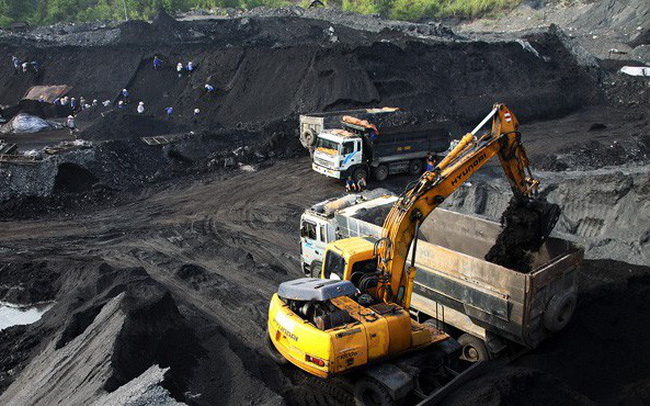 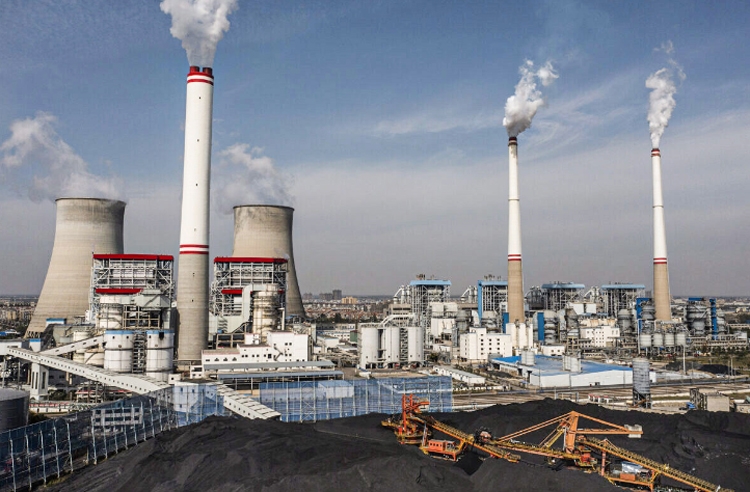 Sản xuất điện
Than
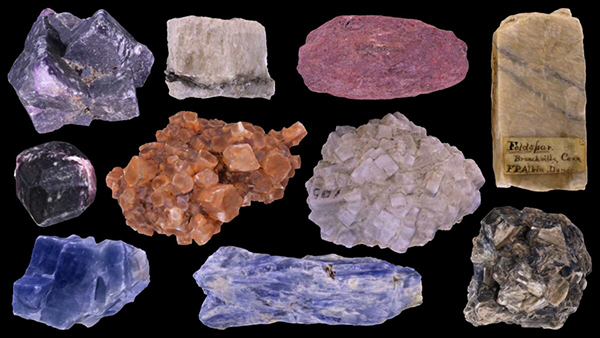 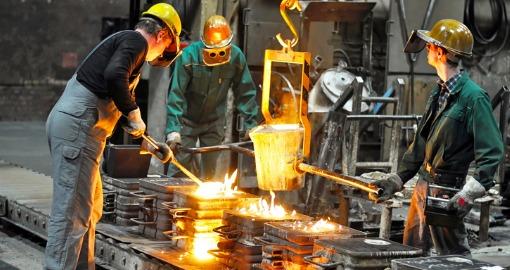 Luyện kim
Kim loại
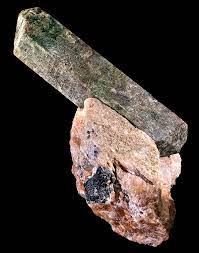 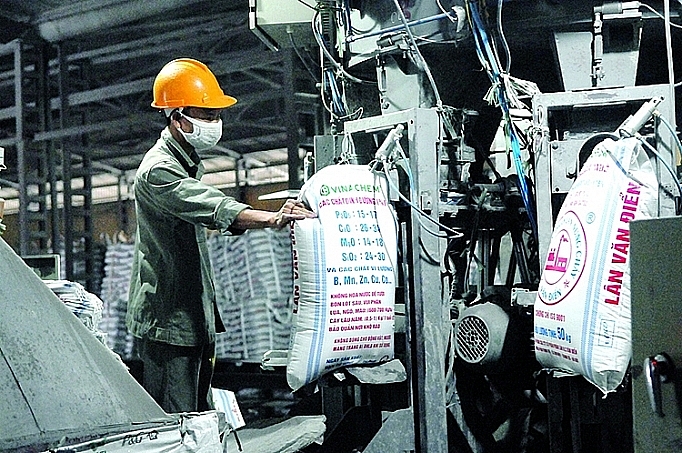 Sản xuất phân lân
A-pa-tít
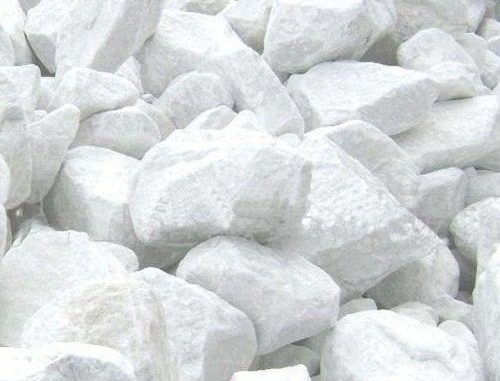 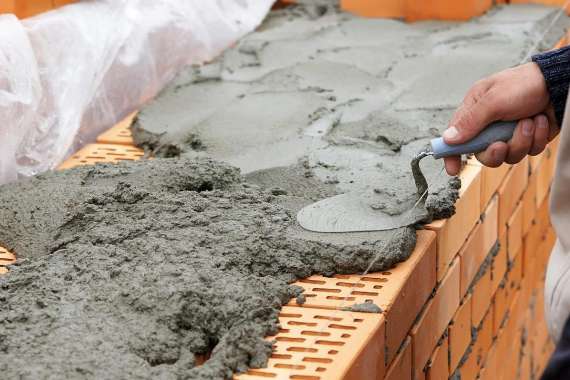 Làm vật liệu xây dựng
Đá vôi
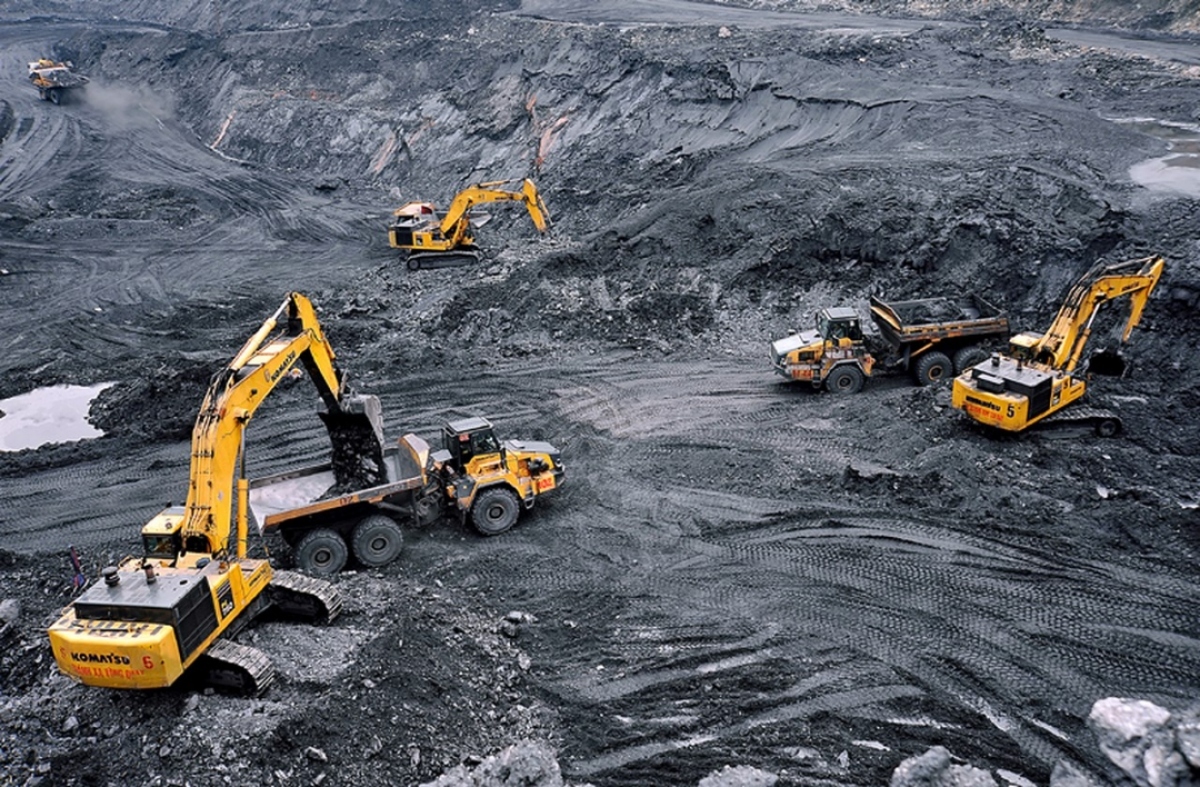 Khoáng sản được khai thác ở các mỏ
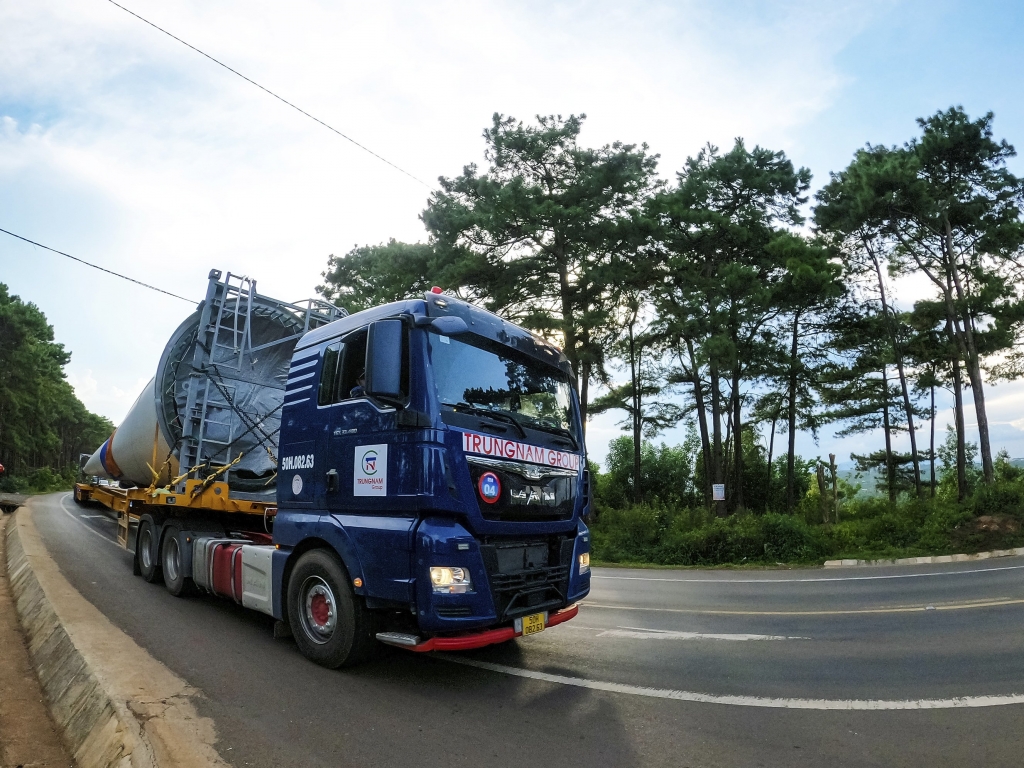 Vận chuyển đến nhà máy để chế biến.
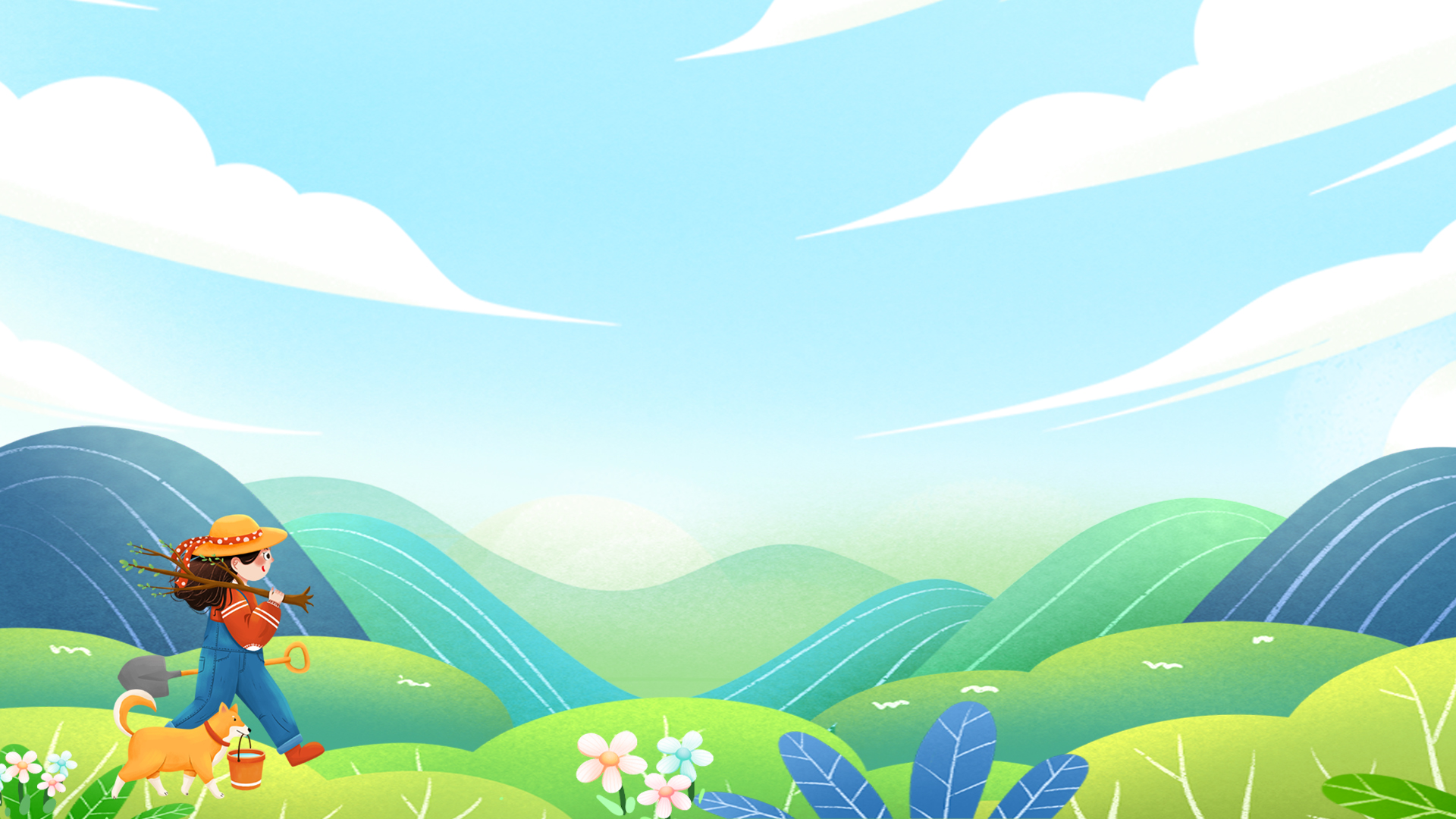 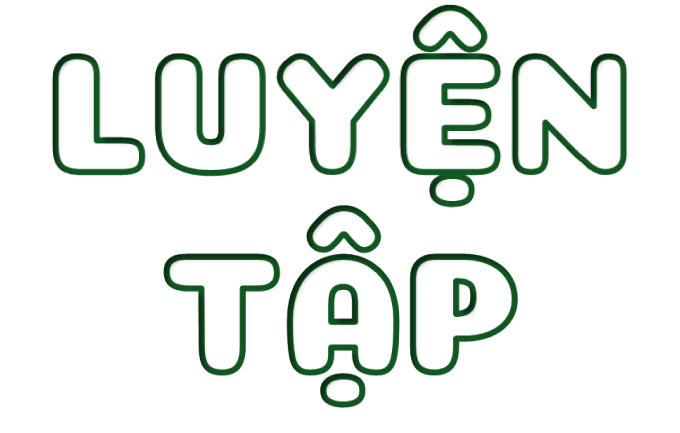 Vẽ sơ đồ tư duy thể hiện một số cách thức khai thác tự nhiên ở vùng Trung du và miền núi Bắc Bộ (vai trò, phân bố)
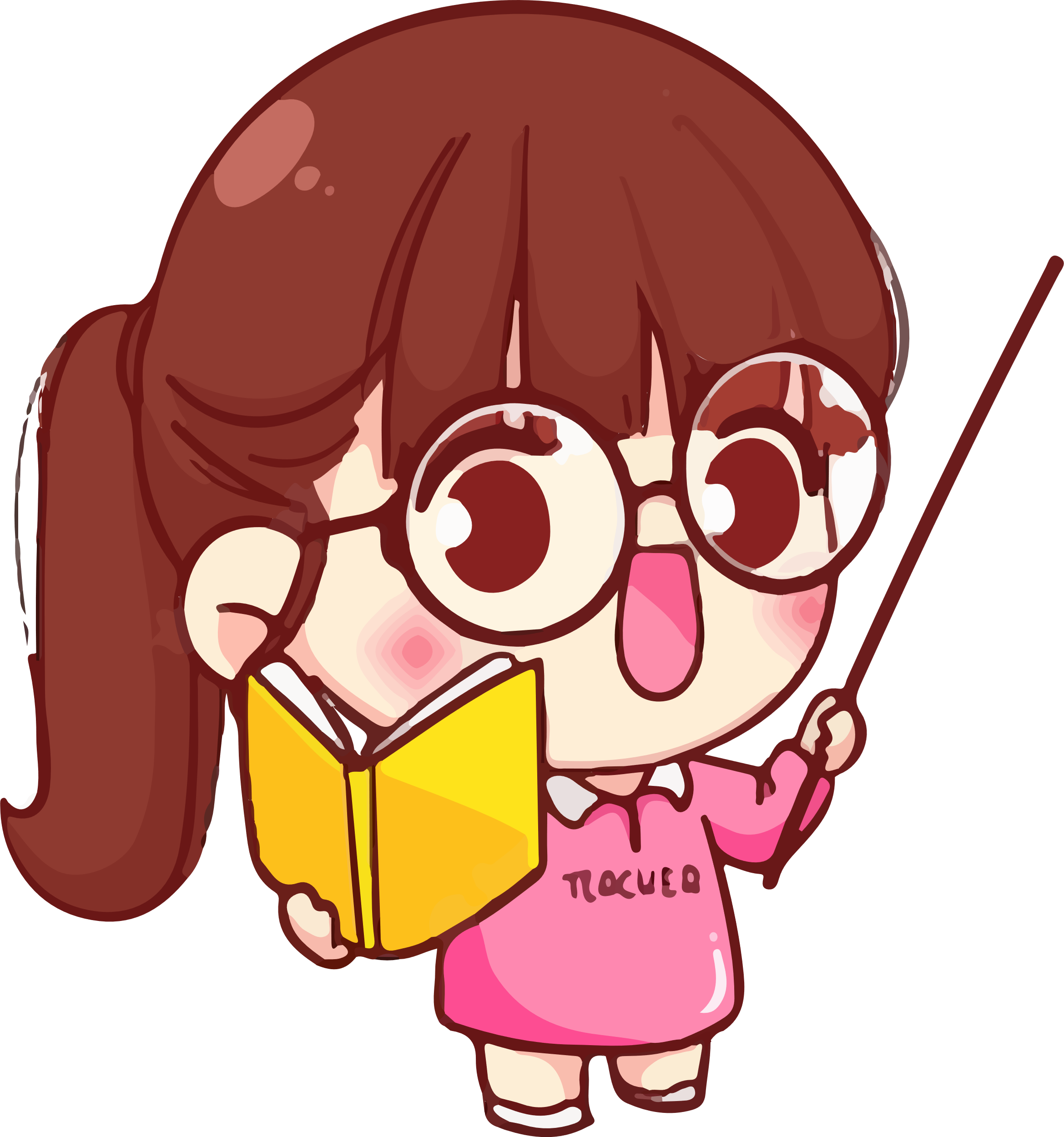 Cách thức khai thác tự nhiên ở vùng Trung du và miền núi Bắc bộ
Khai thác khoáng sản
Làm ruộng bậc thang
Khai thác khoáng sản
Cung cấp điện cho sinh hoạt và sản xuất, giảm lũ cho vùng đồng bằng
Làm nguyên liệu, nhiên liệu cho nhiều ngành công nghiệp
Đảm bảo nguồn lương thực, hạn chế phá rừng, thúc đẩy du lịch phát triển
Hòa Bình (Hòa Bình), Sơn La (Sơn La),…
Than đá (Quảng Ninh), a-pa-tít (Lào Cai),…
Hoàng Su Phì (Hà Giang), Mù Cang Chải (Yên Bái), Sa Pa (Lào Cai),…
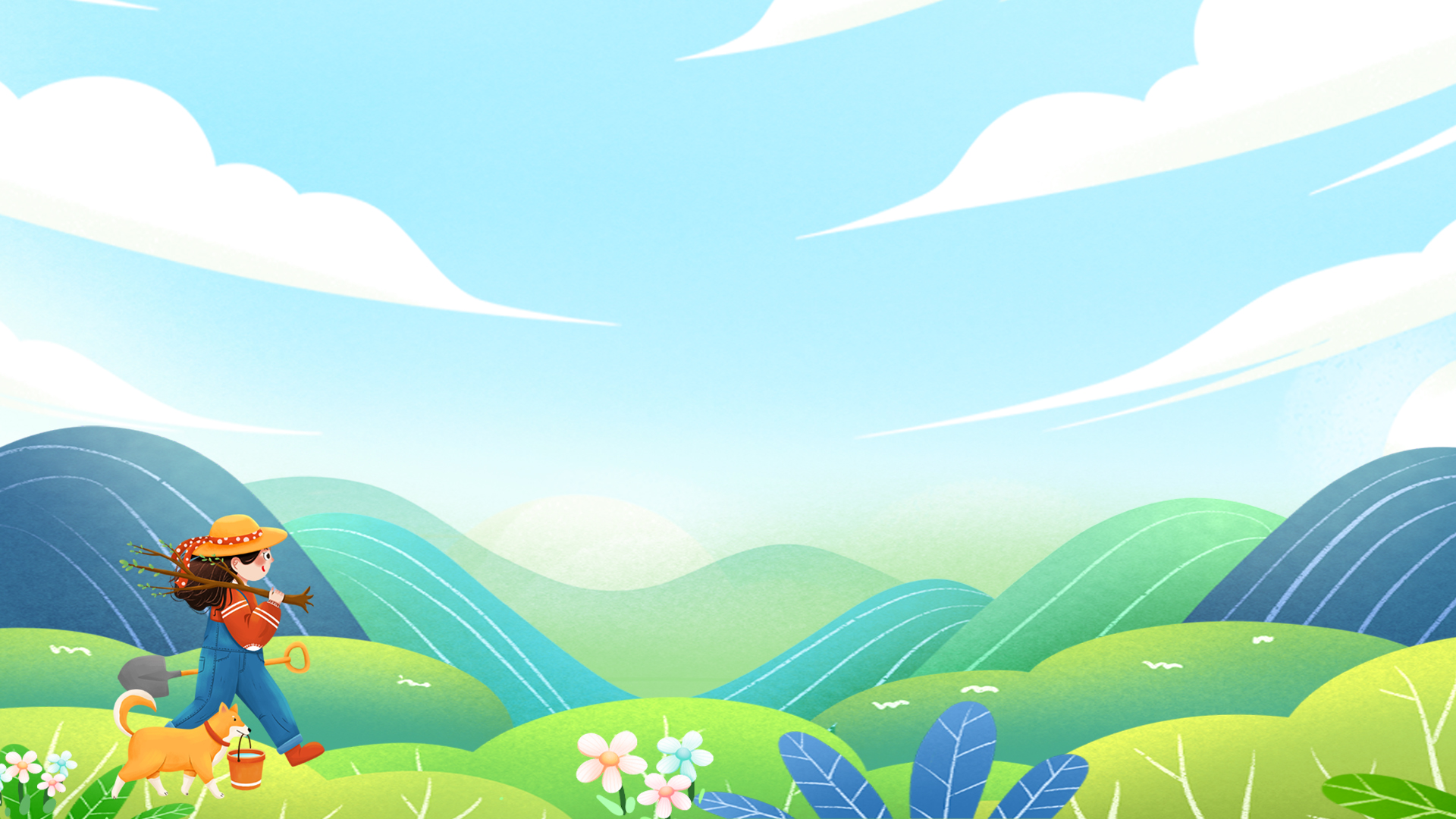 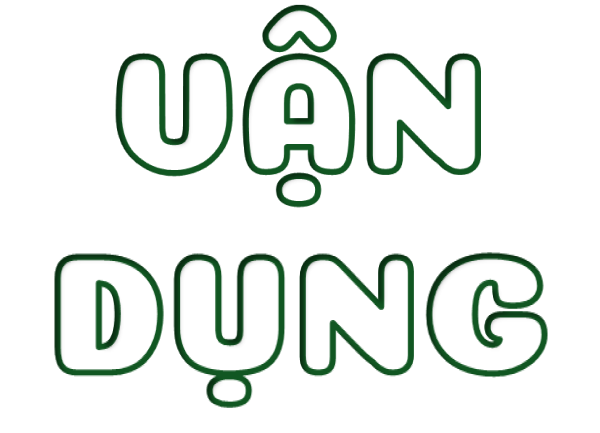 Sưu tầm hình ảnh về một số dân tộc ở vùng Trung du và miền núi Bắc Bộ và chia sẻ với các bạn.
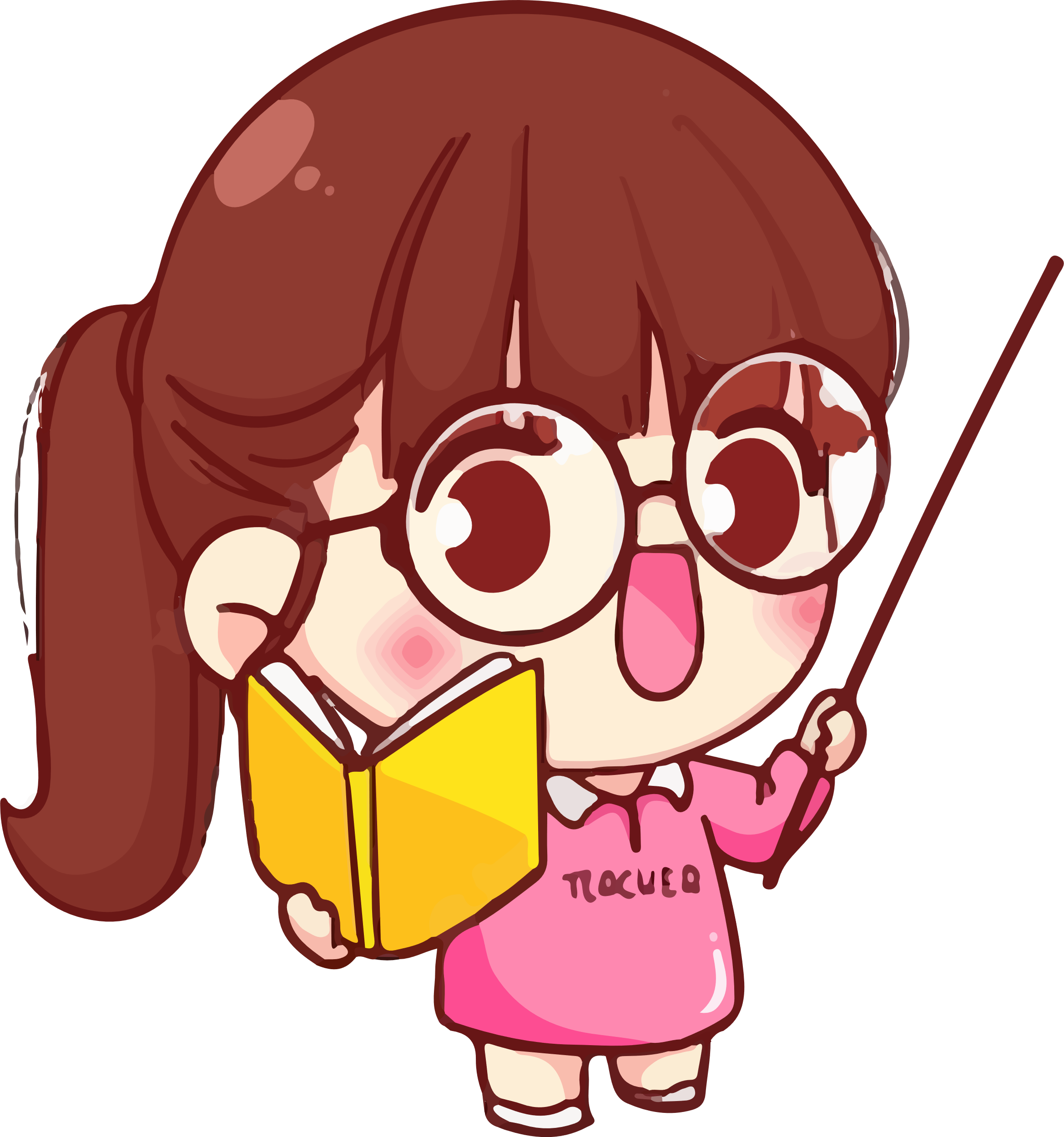 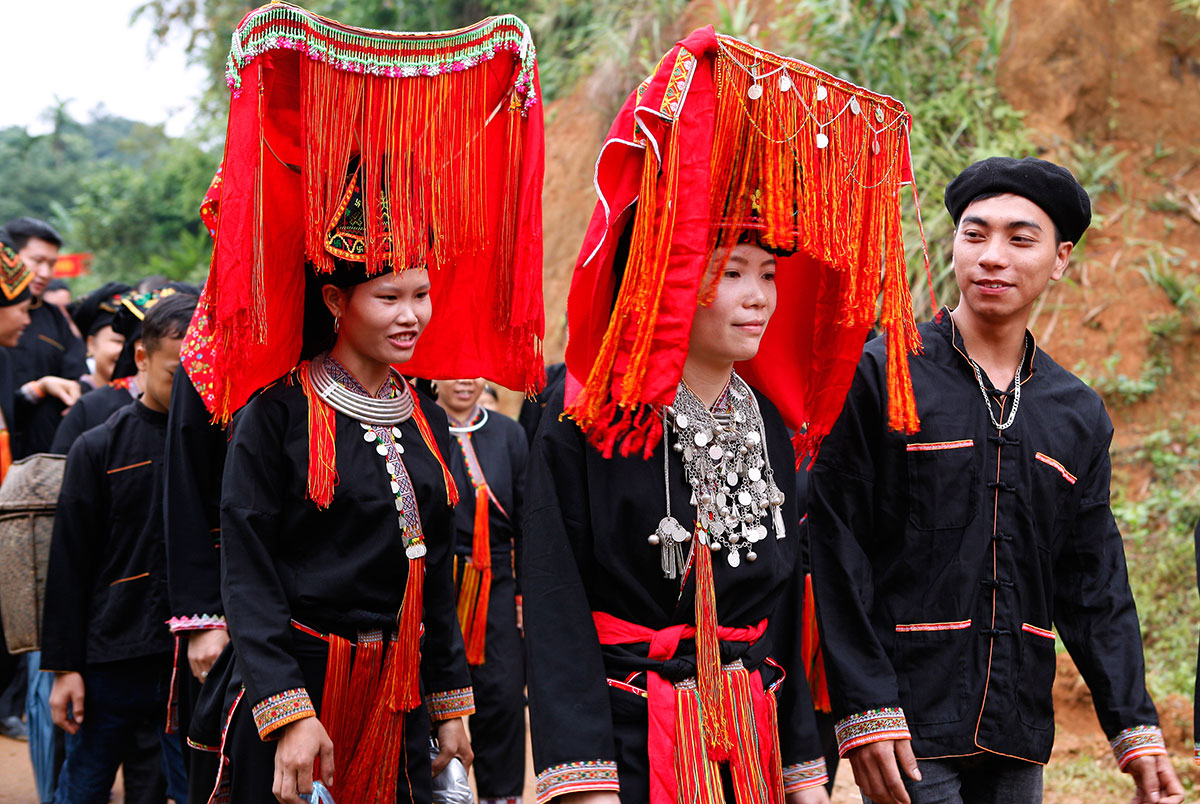 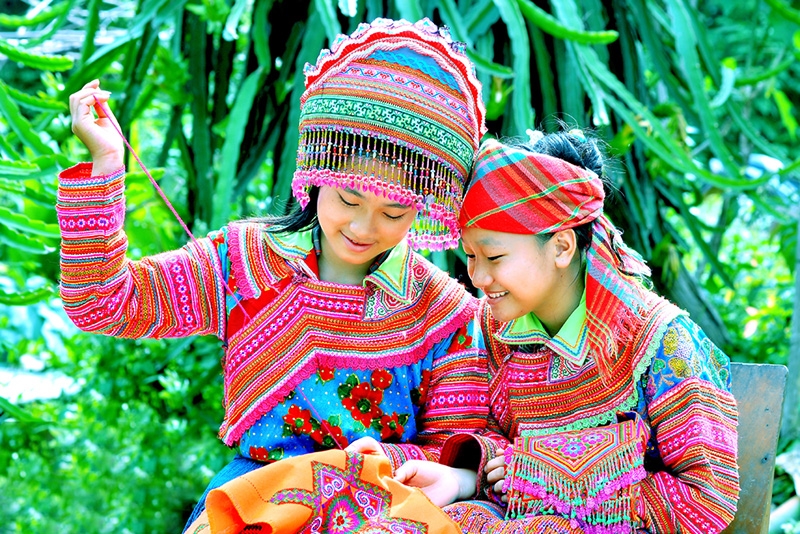 Người Mông
Người Dao
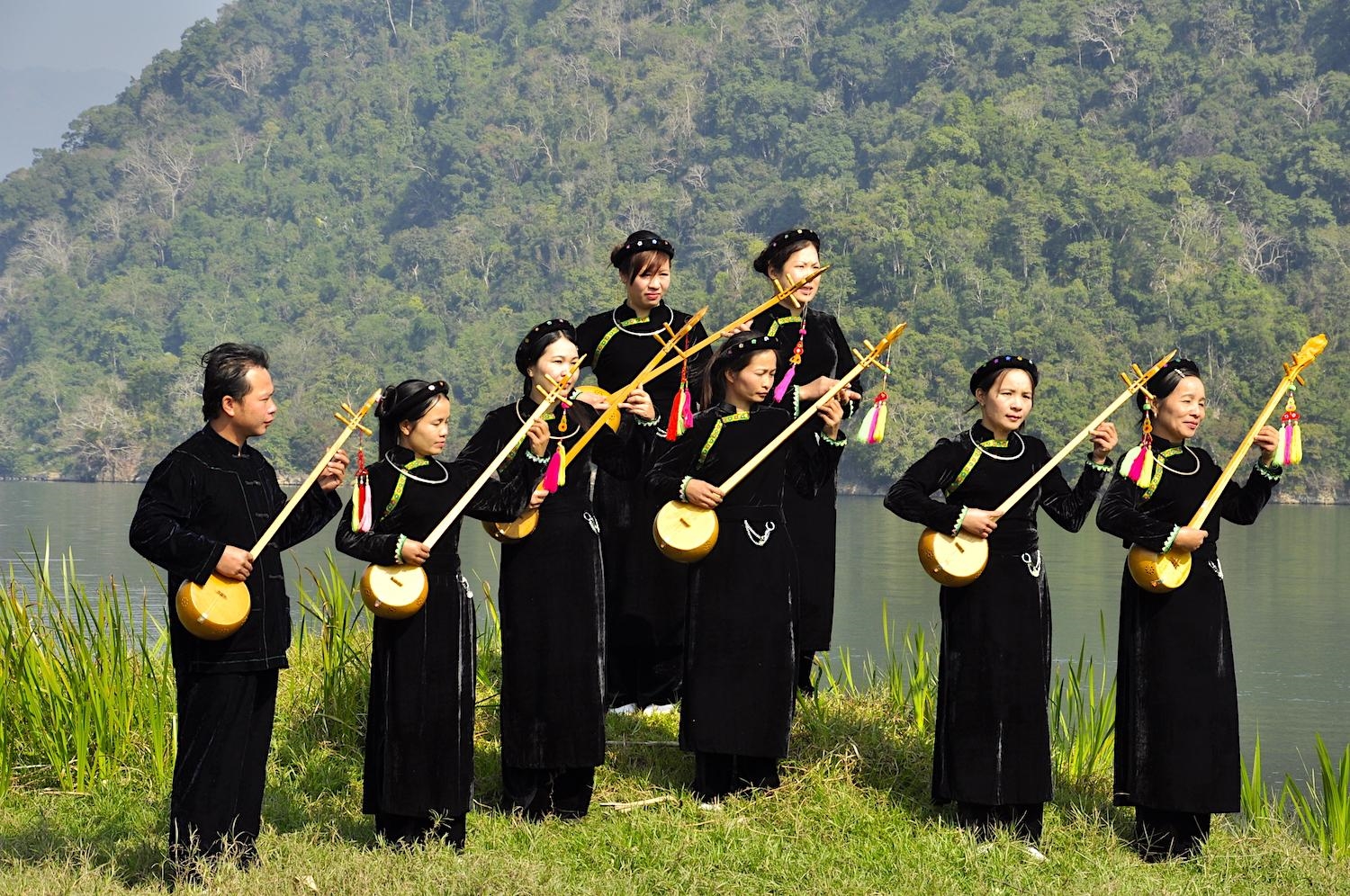 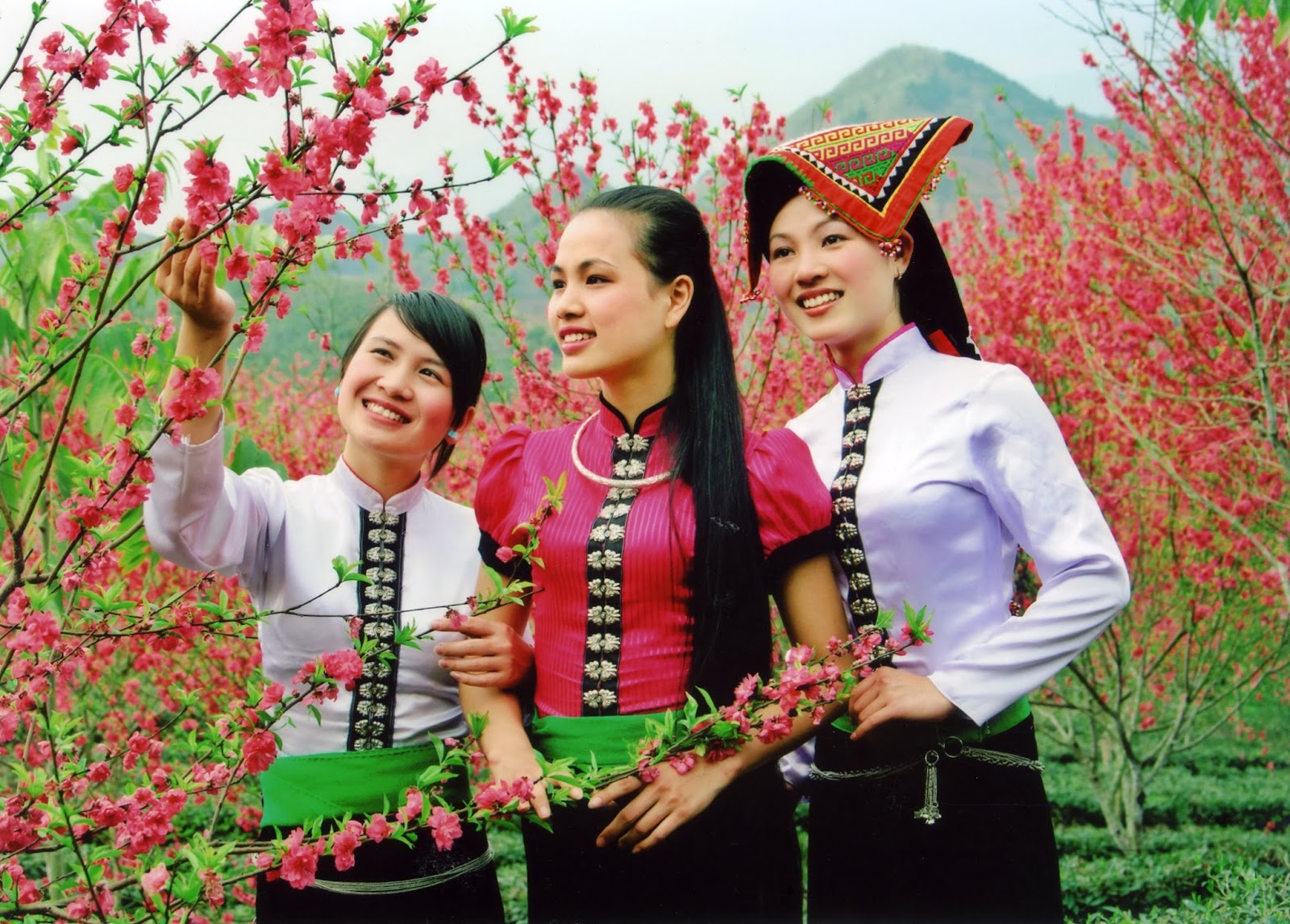 Người Tày
Người Thái
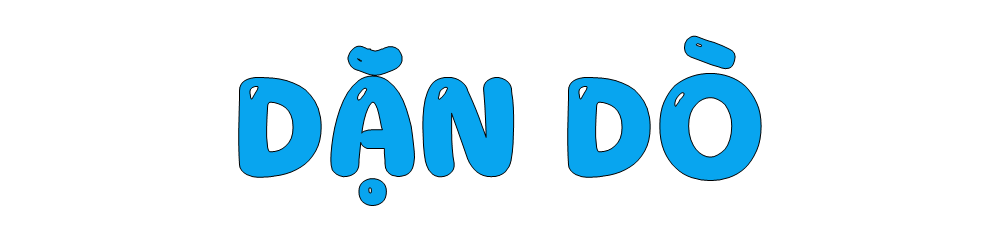 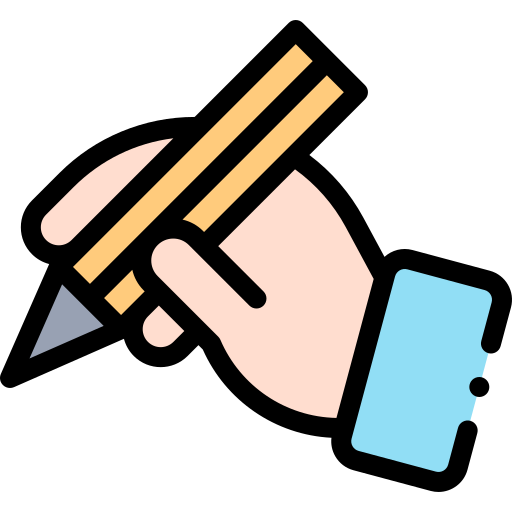 GV ĐIỀN VÀO ĐÂY
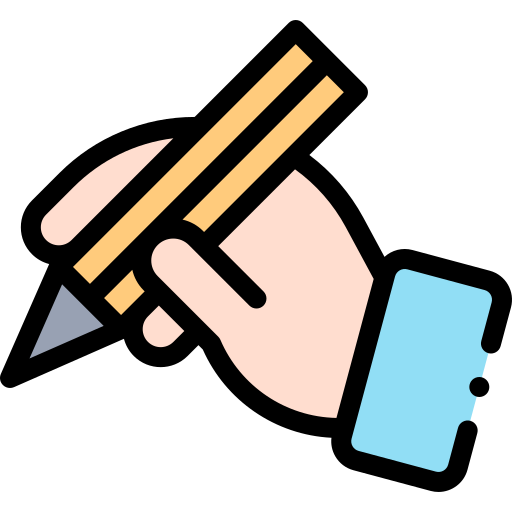 GV ĐIỀN VÀO ĐÂY
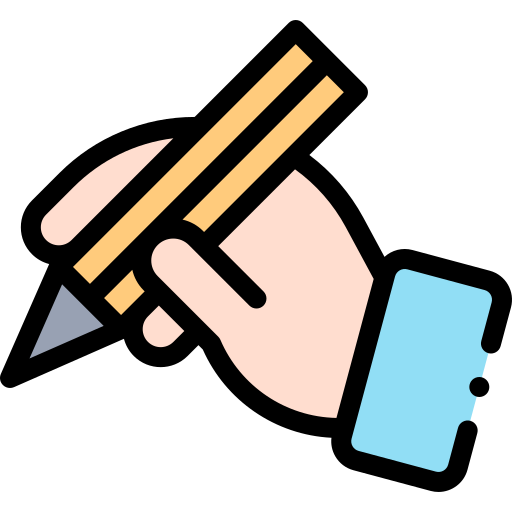 GV ĐIỀN VÀO ĐÂY
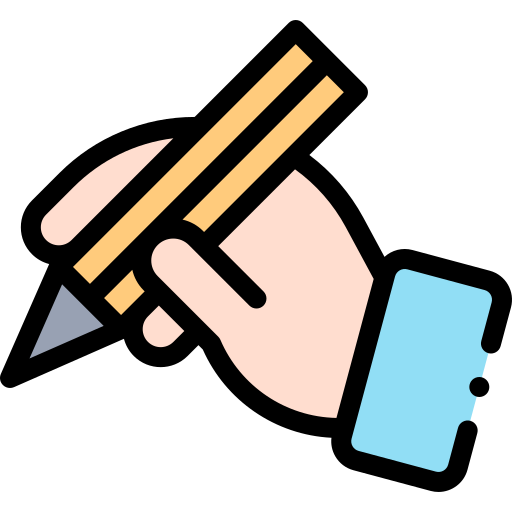 GV ĐIỀN VÀO ĐÂY
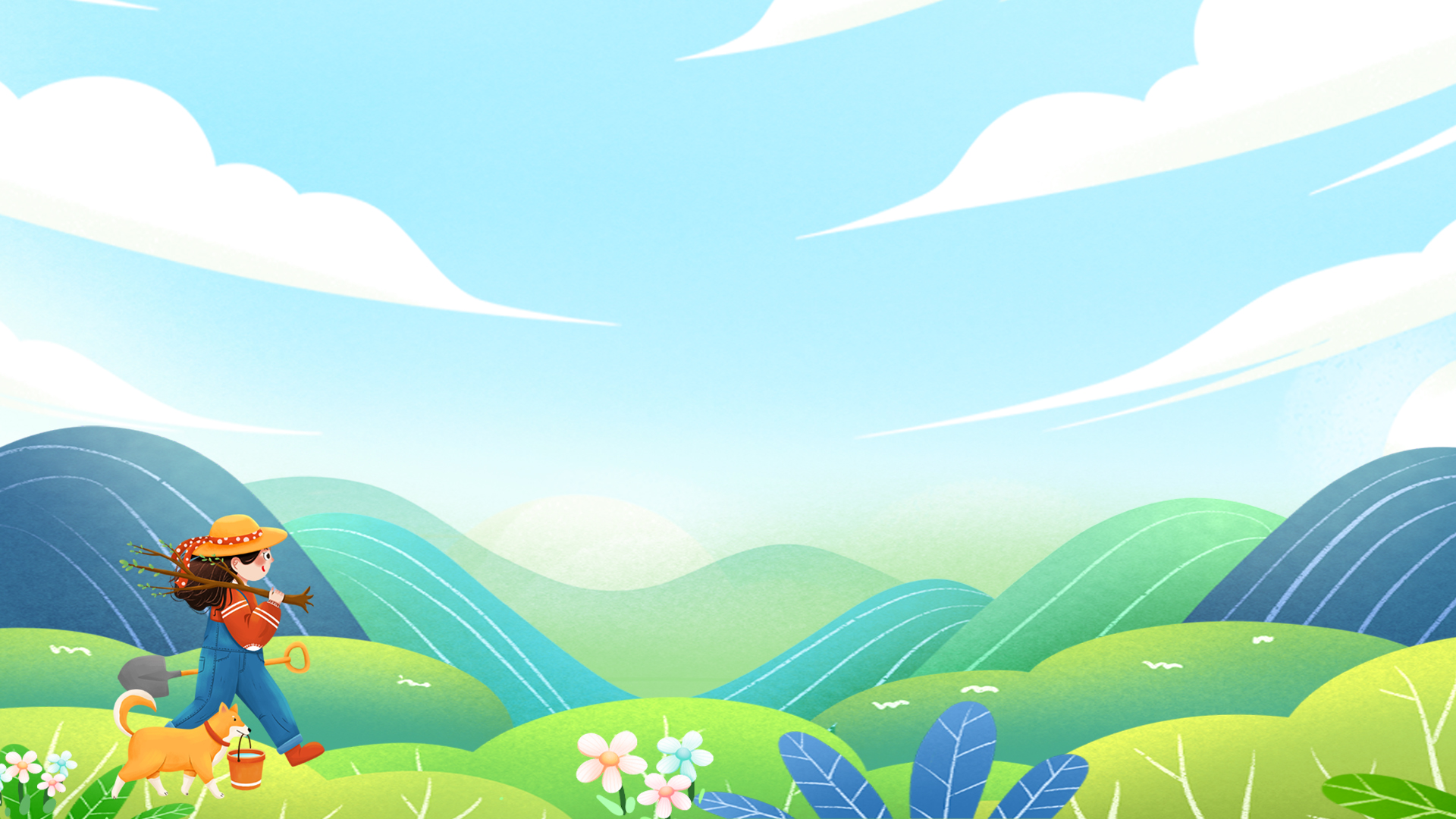 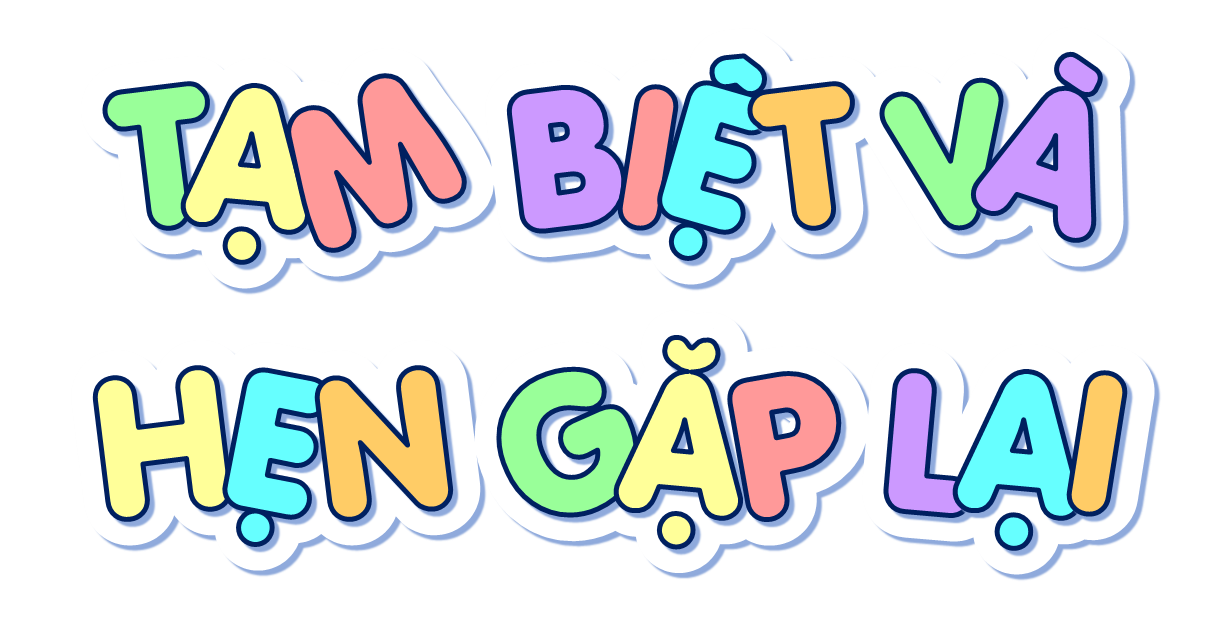 [Speaker Notes: Thiết kế: Hương Thảo – Zalo 0972.115.126. Các nick khác đều là giả mạo, ăn cắp chất xám]
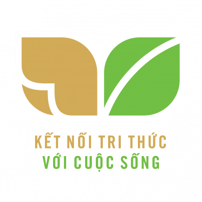 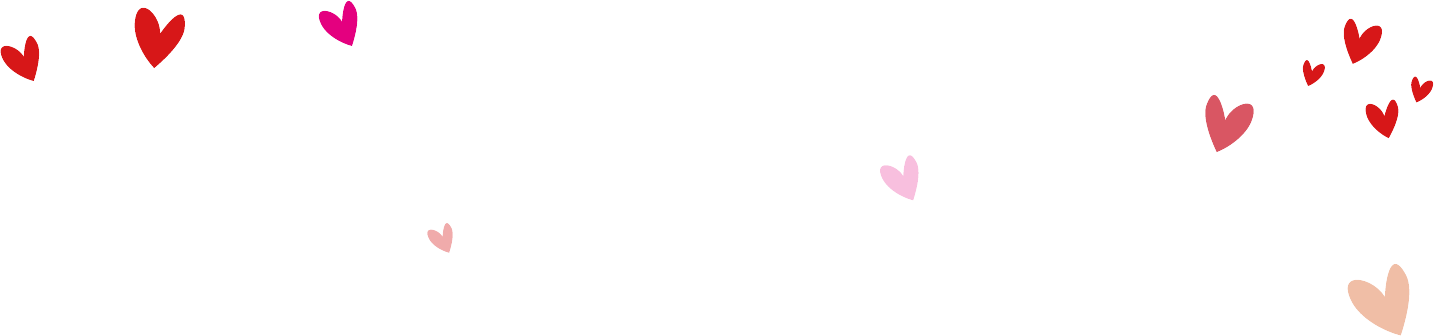 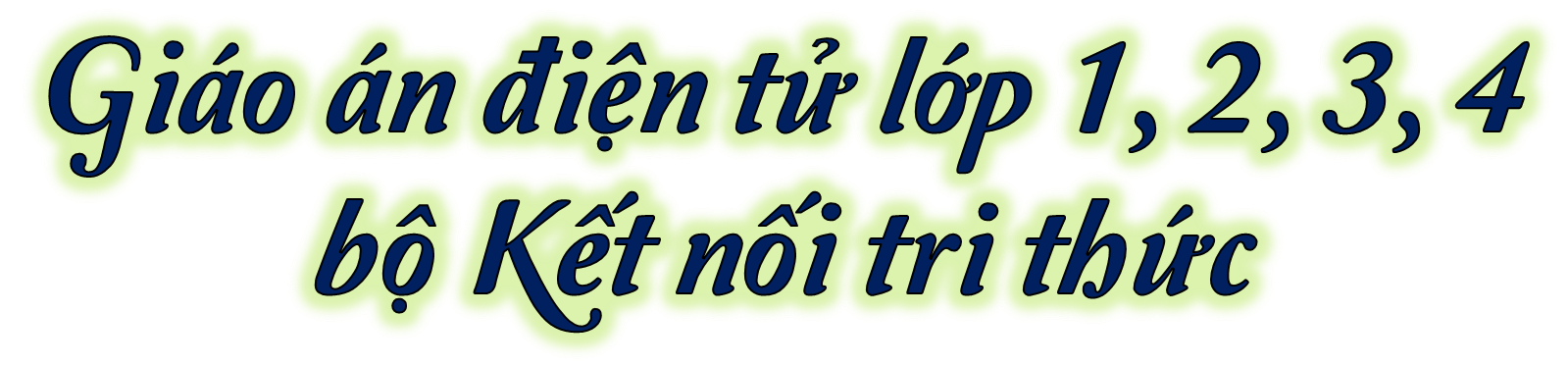 Liên hệ: Hương Thảo: Zalo 0972.115.126
Link Facebook: https://www.facebook.com/huongthaoGADT
Thầy cô copy link FB và dán vào trình duyệt sẽ ra nick của em ạ, hoặc gõ tìm kiếm trên Facebook với tên: huongthaogadt
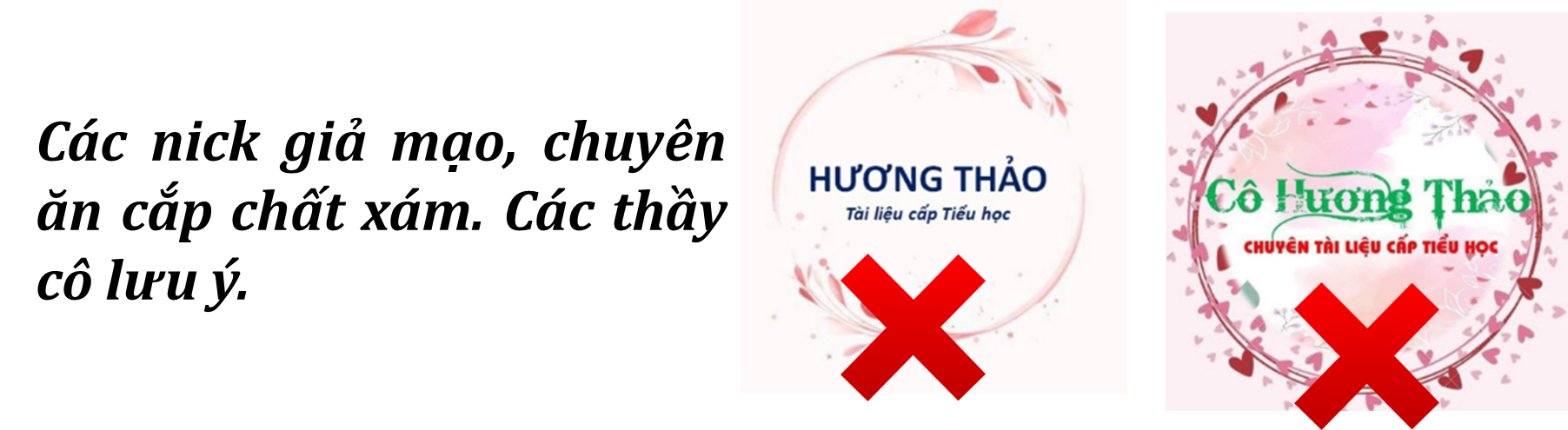